Департамент образования Владимирской области
Государственное бюджетное учреждение Владимирской области 
«Региональный информационно-аналитический центр оценки качества образования»
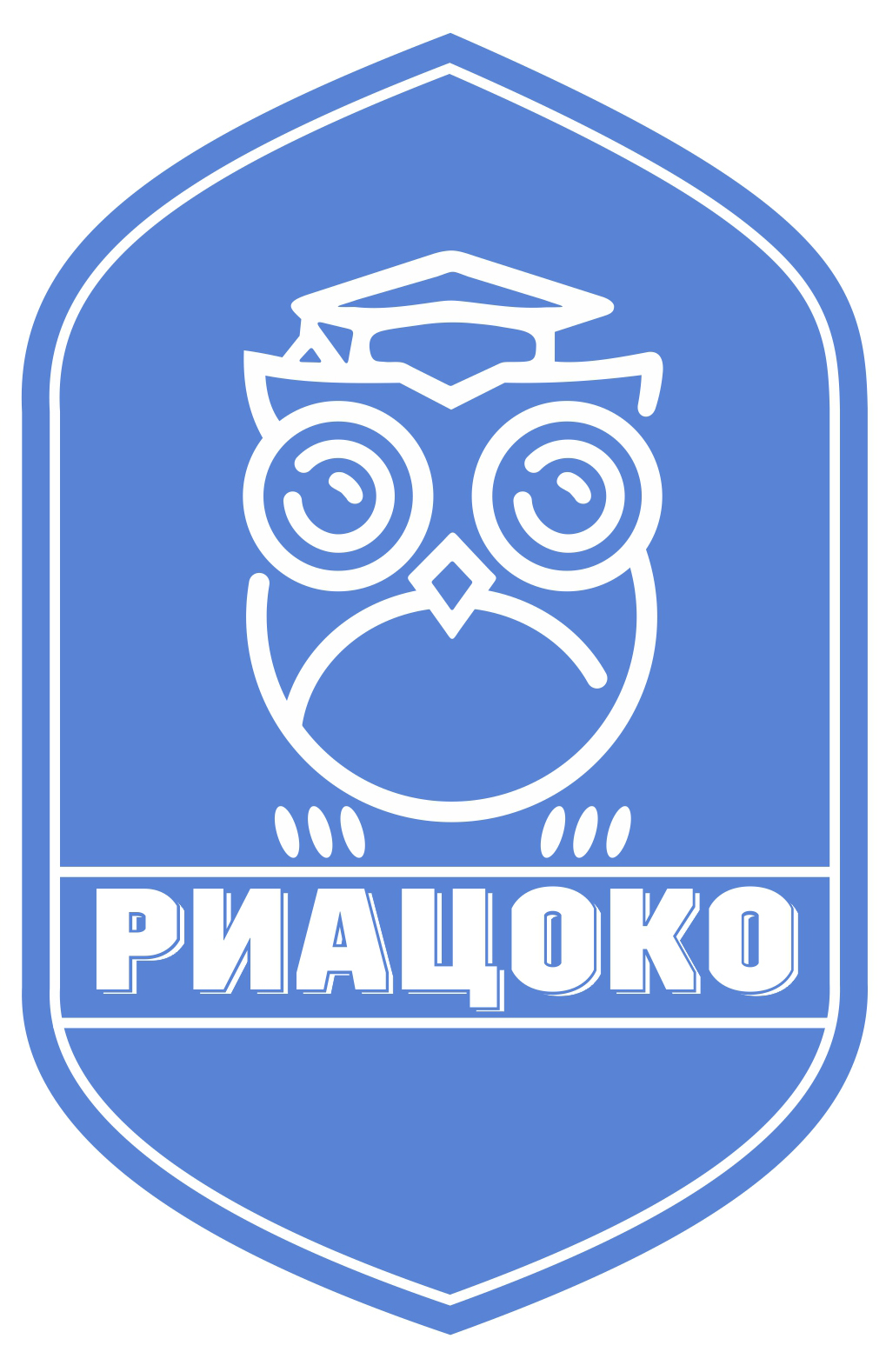 Региональный мониторинг Реализации проекта адресной методической помощи 500+
Терентьева И.В.
главный специалист отдела оценки  качества             
общего образования ГБУ ВО РИАЦОКО
Элементы управленческого цикла  в проекте 500+
Цель
      Создать условия для наступления позитивных изменений в укладе и практиках школ, участвующих в проекте, по направлениям выявленных рисков снижения результатов
Задачи
      Определить участников, предоставить методические ресурсы, адресно выявить риски снижения результатов, организовать поддержку продвижения всех участников по дорожной карте  проекта
Показатели
      Соответствие размещаемых в ИС МЭДК документов организационным и методическим требованиям проекта
Реализация проекта 500+
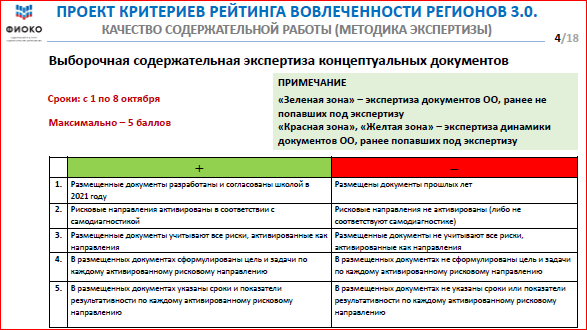 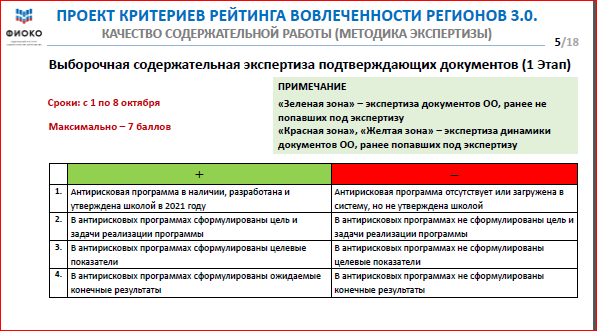 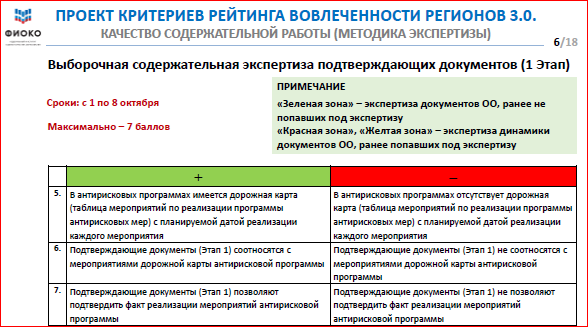 Региональный Мониторинг концептуальных документов
Концепция развития образовательной организации
Среднесрочная  программа
Соответствие  Методическим рекомендациям по ведению ИС МЭДК в 16 ОО (89 % от всех участников проекта)
        Не соответствует в 2 ОО:
 -МБОУ  Средняя общеобразовательная школа № 3  Александровского района
 -МБОУ «Шихобаловская основная школа» Юрьев-Польского района
Соответствие  Методическим рекомендациям по ведению ИС МЭДК в 16 ОО (89 % от всех участников проекта)
          Не соответствует в 2 ОО:
 -МБОУ  Средняя общеобразовательная школа № 3  Александровского района
 -МБОУ «Шихобаловская основная школа» Юрьев-Польского района
Выбор рисковых профилей участниками проекта
Мониторинг подтверждающих документов (антирисковая программа и дорожная карта)
Документы не отражают рисковые направления в 11 ОО (61 % от всех участников проекта):
МБОУ «Сергеевская СОШ» Вязниковского  района
МБОУ  ООШ № 18  города Ковров
МБОУ «Вашутинская ООШ» Гусь-Хрустального района
МБОУ «Краснооктябрьская СОШ» Ковровского  района
МБОУ «Павловская  ОШ» Кольчугинского  района
МБОУ «Аннинская СОШ» Петушинского  района
МБОУ  Волосатовская  СОШ Селивановского  района
МБОУ  ООШ № 2  города Собинка
МБОУ «Чамеревская СОШ» Судогодского  района
МБОУ «Красногвардейская СОШ» Суздальского  района
МБОУ «Шихобаловская ОШ» Юрьев- Польского  района
Соответствуют  Методическим рекомендациям по ведению ИС МЭДК в 7 ОО (39% от всех участников проекта):
МБОУ  СОШ № 3  Александровского района
МБОУ «СОШ № 29» города Владимир
МБОУ  Серебровская ООШ  Камешковского района
МКОУ «Першинская СОШ» Киржачского  района
МБОУ «Тургеневская СОШ» Меленковского района
МБОУ  Булатниковская СОШ  Муромского района
МБОУ «СОШ № 13»  округа Муром
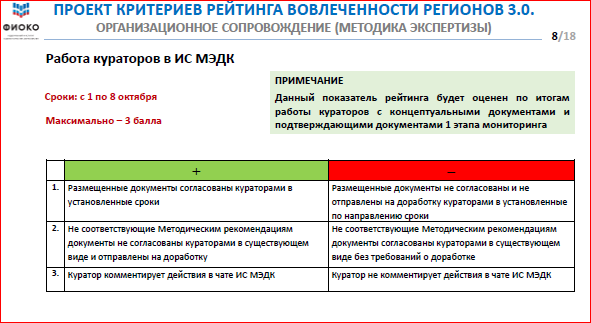 Работа кураторов в ИС МЭДК
10. МБОУ  Булатниковская СОШ  Муромского района
11.  МБОУ «Аннинская СОШ» Петушинского  района
12. МБОУ  ООШ № 2  города Собинка
13.  МБОУ Волосатовская  СОШ Селивановского  района
14. МБОУ «Чамеревская СОШ» Судогодского  района
15. МБОУ «Шихобаловская ОШ» Юрьев-Польского района
1.  МБОУ  ООШ № 18 города Ковров
2.  МБОУ СОШ № 3 Александровского района
3.  МБОУ «Сергеевская СОШ» Вязниковского района
4.   МБОУ «Вашутинская ООШ» Гусь-Хрустального района
5. МБОУ  Серебровская ООШ Камешковского района
6. МКОУ «Першинская СОШ» Киржачского  района
7. МБОУ «Краснооктябрьская СОШ» Ковровского района
8.МБОУ «Павловская ОШ» Кольчугинского  района
9.МБОУ «Тургеневская СОШ» Меленковского района
Основные направления  проекта 500+
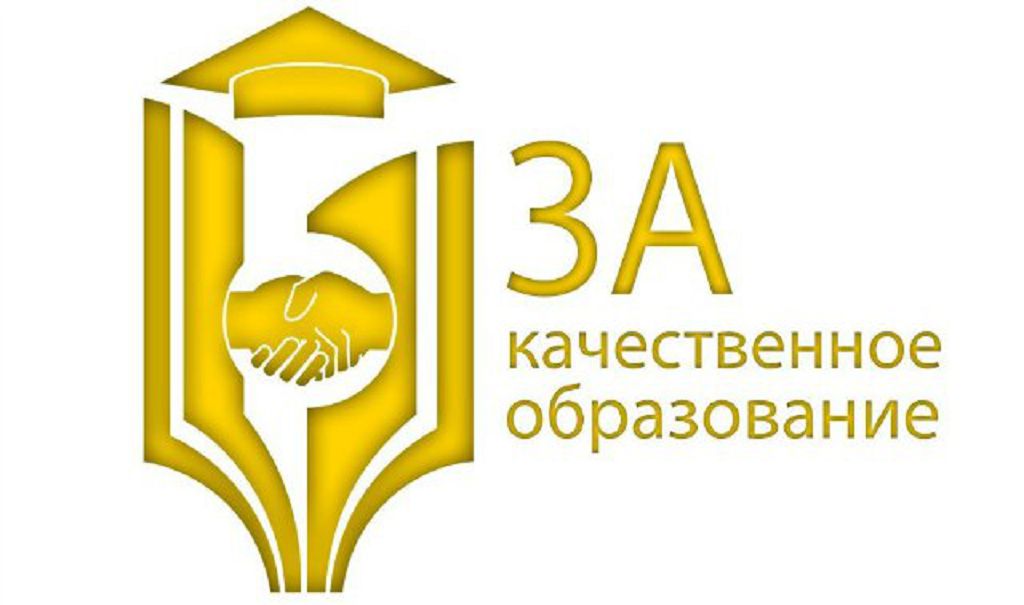 Спасибо за внимание!
ГОСУДАРСТВЕННОЕ БЮДЖЕТНОЕ УЧРЕЖДЕНИЕ ВЛАДИМИРСКОЙ ОБЛАСТИ
"РЕГИОНАЛЬНЫЙ ИНФОРМАЦИОННО-АНАЛИТИЧЕСКИЙ ЦЕНТР ОЦЕНКИ КАЧЕСТВА ОБРАЗОВАНИЯ"

Контакты:

Телефон: 8(4922)53-02-65, 44-71-82

Е-mail:  general@riacoko33.ru

Сайт: https://riacoko33.ru